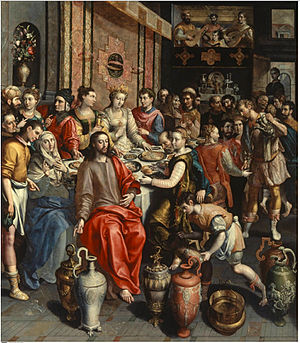 酒用盡時
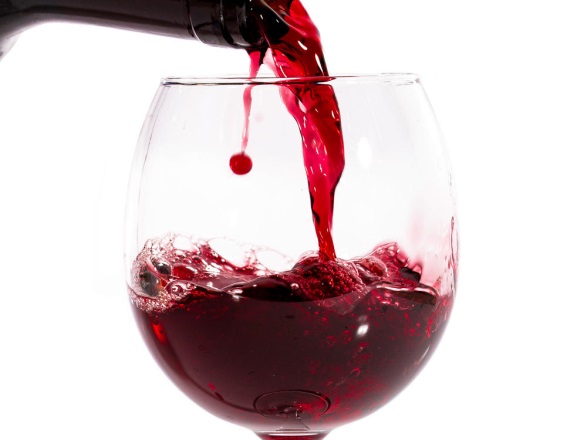 孫蔚信
10/9/2022
猶太人潔淨的規矩、有六口石缸擺在那裏(20-30 gallons each)

主耶穌比潔淨的規矩(律法, 摩西)更大
2:1 第三日、在加利利的迦拿有娶親的筵席．
2:11這是耶穌所行的頭一件神蹟、是在加利利的迦拿行的、顯出他的榮耀來．他的門徒就信他了。
20:31 但記這些事、要叫你們信耶穌是基督、是　神的兒子．並且叫你們信了他、就可以因他的名得生命。
清聖殿
尼哥底毋
撒瑪利亞婦人
4:46  耶穌又到了加利利的迦拿、就是他從前變水為酒的地方．有一個大臣、他的兒子在迦百農患病。4:54 這是耶穌在加利利行的第二件神蹟、是他從猶太回去以後行的。
耶穌比以利亞(先知)更大
耶穌說、母親、〔原文作婦人〕我與你有甚麼相干．
耶穌對他說、回去吧．你的兒子活了。約翰福音4:50
婦人對以利亞說、神人哪、我與你何干、列王記上 17:18
以利亞將孩子從樓上抱下來、進屋子、交給他母親、說、看哪、你的兒子活了。列王記上 17:23
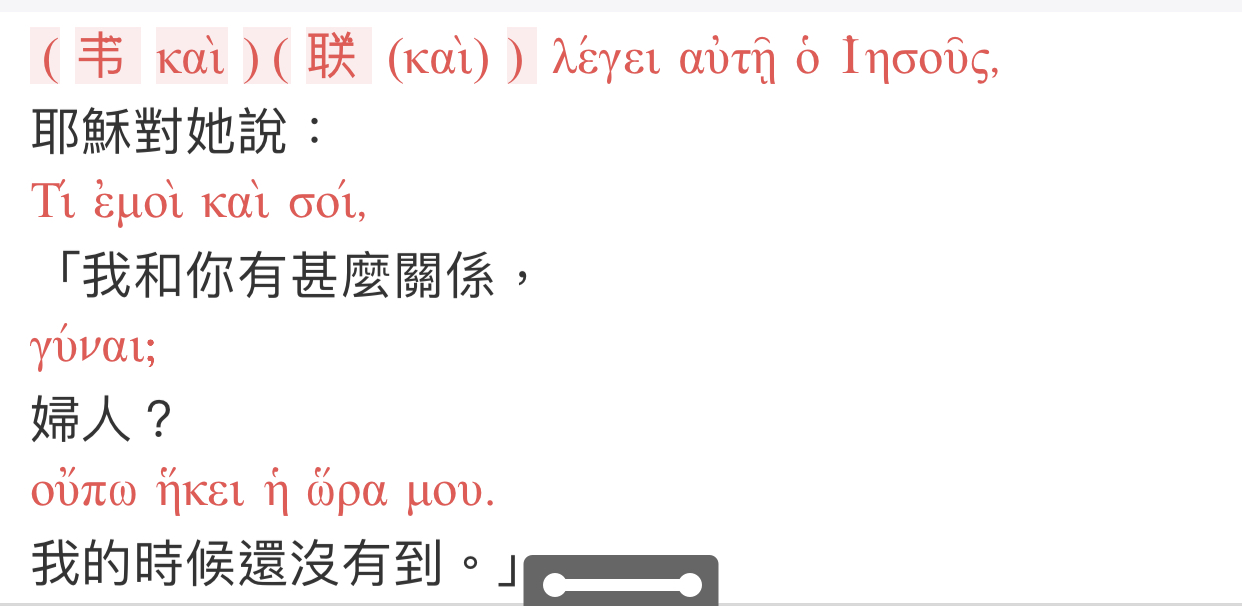 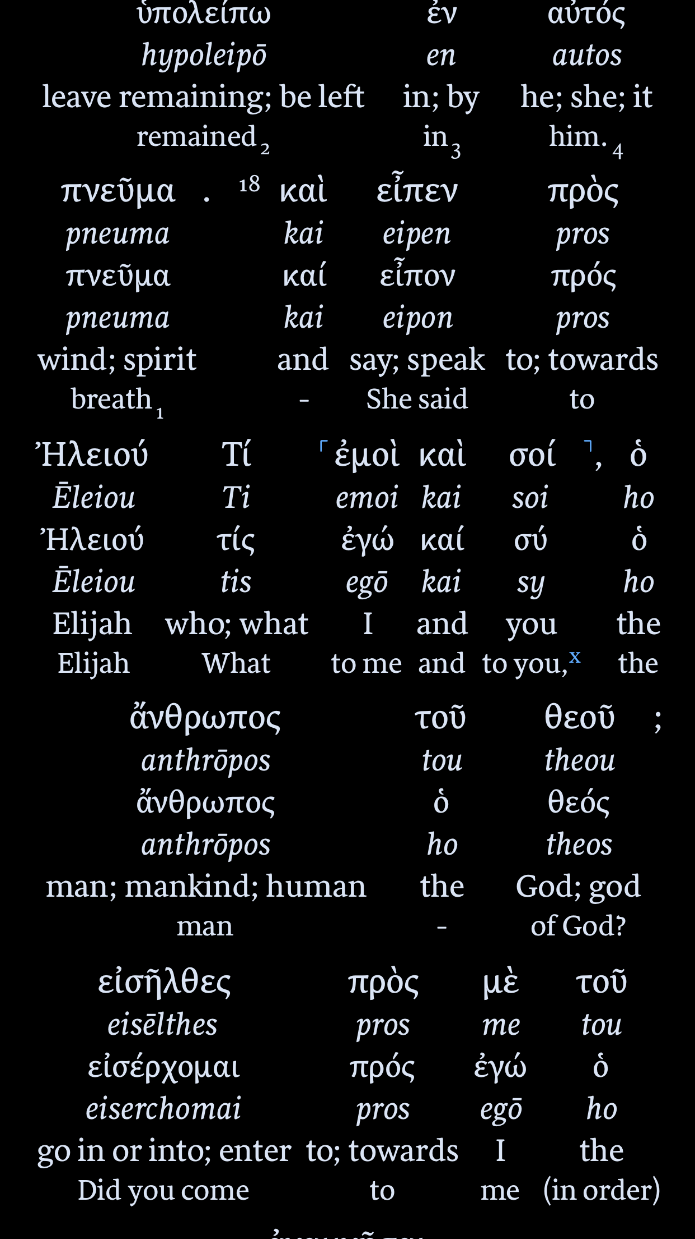 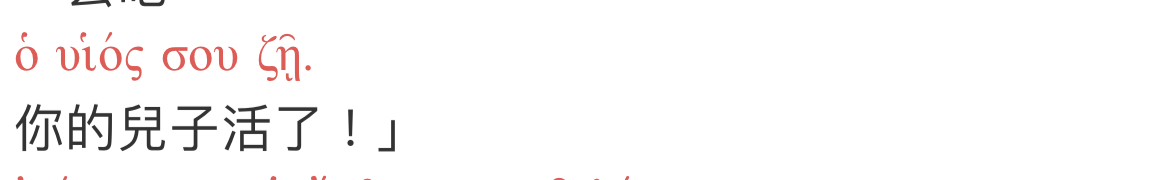 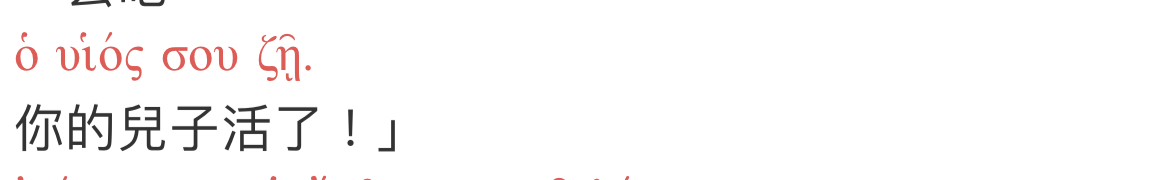 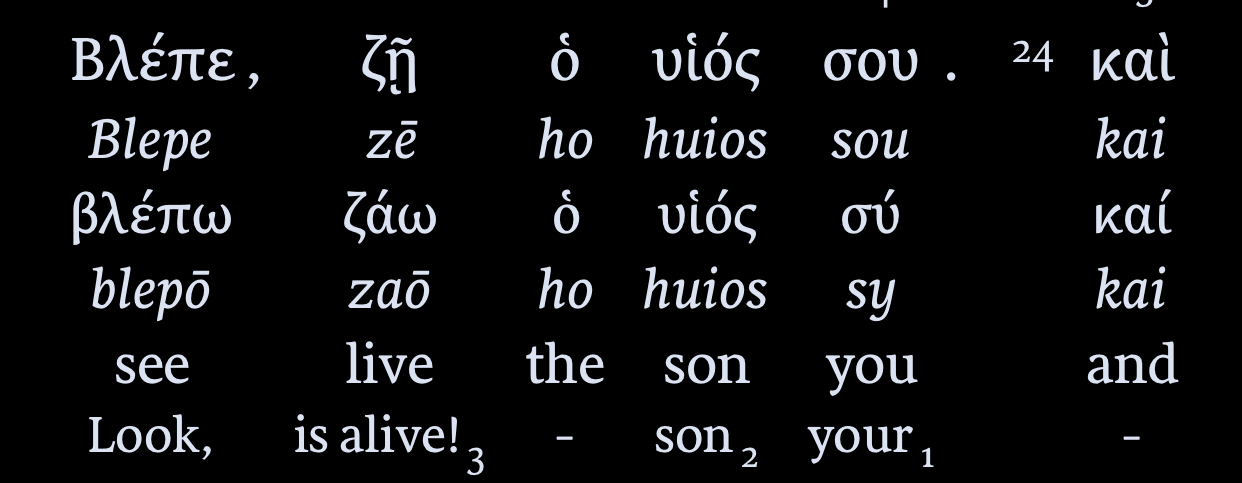 主耶穌比摩西 (律法,潔淨的規矩)更大
律法的總岡
耶穌比以利亞(先知)更大
先知的職責
但記這些事、要叫你們信耶穌是基督、是　神的兒子．並且叫你們信了他、就可以因他的名得生命。20:31
好飲酒的、好吃肉的、不要與他們來往。因為好酒貪食的、必致貧窮．箴言23:20-21a

你只管去歡歡喜喜吃你的飯．心中快樂喝你的酒．因為　神已經悅納你的作為。傳道書9:7

不要醉酒、酒能使人放蕩、乃要被聖靈充滿。以弗所書5:18
英國劍橋大學MRC分子生物學實驗室Ketan Patel教授及其同事最新的一項研究指出，酒精可以損傷幹細胞的DNA，從而增加癌症發生幾率。這是科學家首次揭開飲酒和癌症之間的關聯，該成果於1月4日2018淩晨發表在國際頂級學術期刊《自然》（Nature）。
酒用盡了
酒用盡了
	我們的酒是什麼？
酒用盡了
人都是先擺上好酒．等客喝足了、才擺上次的．
酒用盡了
人都是先擺上好酒．等客喝足了、才擺上次的．
人生寫照:先甜後苦
他母親對用人說、他告訴你們甚麼、你們就作甚麼。
他告訴你們甚麼、你們就作甚麼。

主要我們作甚麼？
平凡的水, 奇妙的水
你覺得自己太平凡了嗎?
沒有水的痛苦
水的破壞力
水的恆久磨力
你是奇妙的, 有極大的潛力
在主的手中你可以变成酒!
酒用盡了
	我們的酒是什麼？
他告訴你們甚麼、你們就作甚麼。

主要我們作甚麼？
平凡的水, 奇妙的水
你覺得自己太平凡了嗎?

在主的手中你可以变成酒!